Advanced CryptographyCS 655
Week 11: 
Indistinguishability Obfuscation + Applications
Course Project Report: Due Thursday, March 23 @ 11:59PM via E-mail
1
Spring 2023
Course Progress Report
Due: Thursday, March 23 @ 11:59PM via E-mail
Pages: 5-6
Contents:
Motivation
Define the problem(s) you are working on clearly
Related Work
Preliminary Results
What have you tried?
What barriers have you encountered (if any)?
2
Obfuscation
3
Virtual Blackbox Obfuscation
4
Virtual Blackbox Obfuscation
5
Virtual Blackbox Obfuscation
6
Virtual Blackbox Obfuscation
Obfuscation correctness
Obfuscation correctness
7
VBB Impossibility for Circuits
8
Indistinguishability Obfuscation
9
Indistinguishability Obfuscation: Best Possible
10
Indistinguishability Obfuscation
Constructing iO:
``Candidate Indistinguishability Obfuscation and Functional Encryption for all Circuits” [FOCS’13]
Many constructions based on new assumptions
Many papers breaking assumptions (or constructions!) and many fixes
Recent progress “Indistinguishability Obfuscation from Well-Founded Assumptions.” [STOC’21]
Constructs iO from sub-exponential security of well studies crypto assumptions
Learning With Errors (LWE), Learning Parity with Noise (LPN) over prime fields, PRG in NC0,  and Decision Linear (DLIN) assumption for symmetric bilinear groups of prime order
Applications of iO (our focus): Witness Encryption, Short Signatures, Proofs of Human Work, Universal Samplers, ….
11
Powerful Tool for iO: Puncturable PRF
12
GGM: PRFs from PRGs
13
PRFs from PRGs
n-bits
n-bits
G(x):= G0(x) || G1(x)
k
1
Fk(011)=G1(G1(G0(k)))
0
G0(k)
G1(k)
0
1
1
0
G1(G1(k))
G0(G0(k))
G0(G1(k))
G1(G0(k))
1
1
0
0
1
1
…
…
…
…
0
0
…
…
…
…
14
PRFs from PRGs
15
PRFs from PRGs
16
PRFs from PRGs
17
PRFs from PRGs
18
PRFs from PRGs
19
Hybrid H1 and H2
Original Construction: Hybrid H1
K
1
0
r0 = G0(K)
r1 = G1(K)
0
1
1
0
r10= G1(r1)
r00=G0(r0)
r10= G0(r1)
r01= G1(r0)
1
1
0
0
1
1
…
…
…
…
0
0
…
…
…
…
20
20
Hybrid H1 and H2
Modified Construction H2: Pick r0 and r1 randomly instead of ri = Gi(K)
____
1
0
r0
r1
0
1
1
0
r10= G1(r1)
r00=G0(r0)
r10= G0(r1)
r01= G1(r0)
1
1
0
0
1
1
…
…
…
…
0
0
…
…
…
…
21
21
Hybrid H3
Modified Construction H3: Pick r00 , r01 , r10 and r11 randomly instead of applying PRG
____
1
0
____
____
0
1
1
0
r11
r00
r10
r01
1
1
0
0
1
1
…
…
…
…
0
0
…
…
…
…
22
22
Hybrid Hn
Truly Random Function: All output values rx are picked randomly
____
1
0
____
____
0
1
1
0
____
____
____
____
1
1
0
0
1
1
r00…0
…
…
r11…1
0
0
…
rx
…
…
23
23
Hybrid H1
r
1
0
r0
r1
0
1
1
0
G1(r1)
G0(r0)
G0(r1)
G1(r0)
1
1
0
0
1
1
…
…
…
…
0
0
…
…
…
…
24
24
Hybrid H1 vs H2
25
Hybrid Hi vs Hi
26
Hybrid Hi
____
1
0
____
____
0
1
1
0
____
____
____
____
1
1
0
0
1
1
r00…0
…
…
r11…1
0
0
…
rx
…
…
27
27
Hybrid H1 vs H2
28
Hybrid Hi vs Hi
29
Punctured Key (Example)
G(x):= G0(x) || G1(x)
K{011} = G1(k), G0(G0(k)) and G0(G1(G0(k)))
  G1(k)   Can evaluate Fk(1x’) for any input x’ in {0,1}2
k
1
Fk(011)=G1(G1(G0(k)))
0
G0(k)
G1(k)
0
1
1
0
G1(G1(k))
G0(G0(k))
G0(G1(k))
G1(G0(k))
1
1
0
0
1
1
…
…
…
…
0
0
…
…
…
…
30
Punctured Key (Example)
G(x):= G0(x) || G1(x)
K{011} = G1(k), G0(G0(k)) and G0(G1(G0(k)))
  G0(G0(k))   Can evaluate Fk(00x’) for any bit x’
k
1
Fk(011)=G1(G1(G0(k)))
0
G0(k)
G1(k)
0
1
1
0
G1(G1(k))
G0(G0(k))
G0(G1(k))
G1(G0(k))
1
1
0
0
1
1
…
…
…
…
0
0
…
…
…
…
31
Punctured Key (Example)
G(x):= G0(x) || G1(x)
K{011} = G1(k), G0(G0(k)) and G0(G1(G0(k)))
G0(G1(G0(k)))  Can evaluate Fk(001)
k
1
Fk(011)=G1(G1(G0(k)))
0
G0(k)
G1(k)
0
1
1
0
G1(G1(k))
G0(G0(k))
G0(G1(k))
G1(G0(k))
1
1
0
0
1
1
…
…
…
…
0
0
…
…
…
…
32
GGM Puncturable PRF
33
Digital Signatures from iO
34
Digital Signatures from iO
35
Selective Security Proof: Hybrid Argument
36
Selective Security Proof: Hybrid Argument
37
Selective Security Proof: Hybrid Argument
38
Selective Security Proof: Hybrid Argument
39
Short Signatures from iO
40
Short Signature Schemes
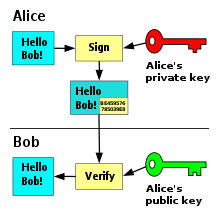 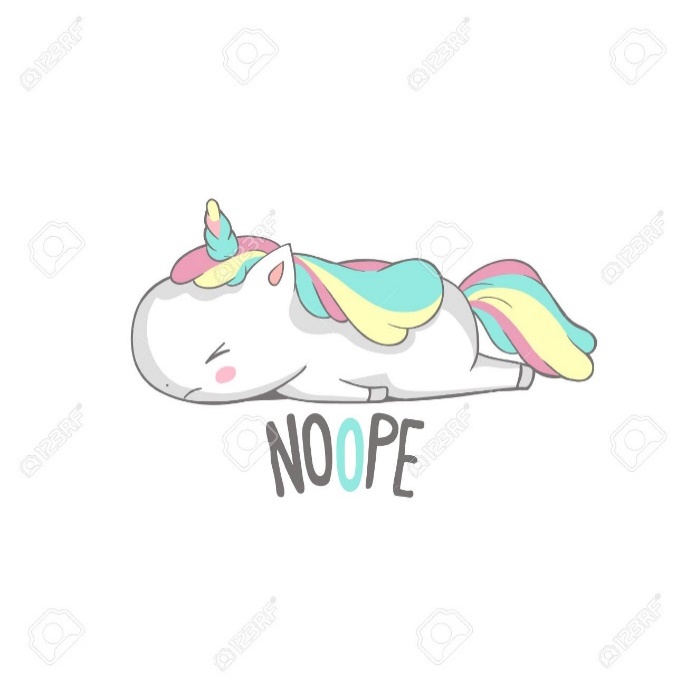 41
Witness Encryption
42
Witness Encryption
43
Witness Encryption
44
Witness Encryption
45
Witness Encryption
46
Functional Encryption
47
Functional Encryption (Security)
48
Functional Encryption (Security)
49
Functional Encryption (Security)
50
Functional Encryption (Construction)
51
Functional Encryption (Construction)
52
Functional Encryption (Key Idea)
53
Functional Encryption (Hybrid 0)
54
Functional Encryption (Hybrid 1)
55
Functional Encryption (Hybrid 2)
56
Functional Encryption (Hybrid 3)
57
Functional Encryption (Hybrid 3)
58
Functional Encryption (Hybrid 4)
59
Functional Encryption (Hybrid 5)
60
Functional Encryption (Hybrid 6)
61
Succinct Circuits
z
z
AND
OR
x
y
x
y
62
Succinct Circuits
63
AND
OR
AND
OR
AND
Yao’s Garbled Circuits
Compute any function securely 
… in the semi-honest model
First, convert the function into a boolean circuit
NOT
Alice’s inputs
Bob’s inputs
z
z
x
y
z
x
y
z
AND
OR
0
0
0
0
0
0
Truth table:
Truth table:
0
0
1
0
1
1
1
1
0
0
0
1
x
y
x
y
1
1
1
1
1
1
slide 64
AND
OR
AND
OR
AND
NOT
Alice’s inputs
Bob’s inputs
Overview:
Alice prepares “garbled” version C’ of C
Sends “encrypted” form x’ of her input x
Allows Bob to obtain “encrypted” form y’ of his input y via OT
Bob can compute from C’,x’,y’ the “encryption” z’ of z=C(x,y)
Bob sends z’ to Alice and she decrypts and reveals to him z
Crucial properties:
Bob never sees Alice’s input x in unencrypted form.
Bob can obtain encryption of y without Alice learning y.
Neither party learns intermediate values.
Remains secure even if parties try to cheat.
Intuition
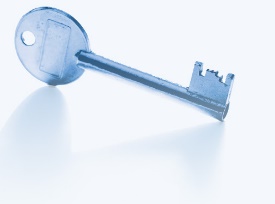 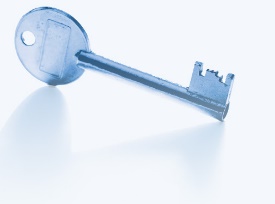 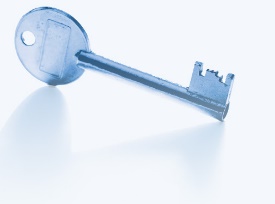 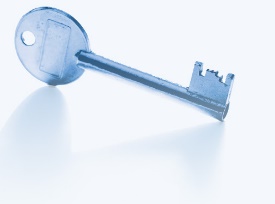 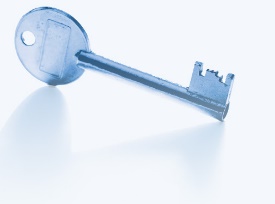 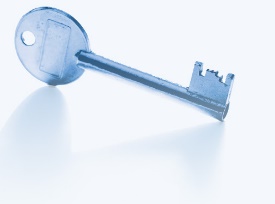 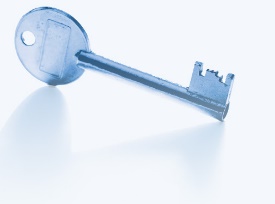 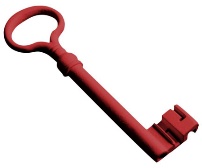 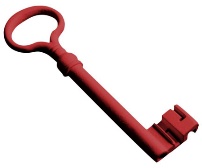 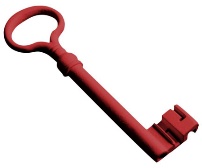 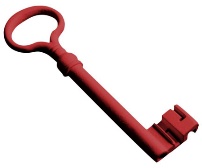 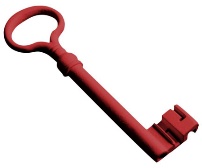 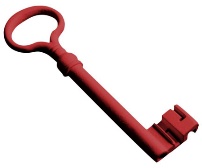 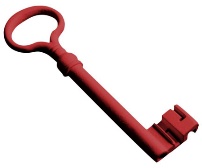 c
AND
a
b
Intuition
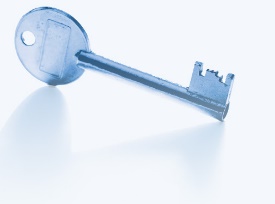 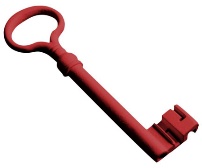 b
a
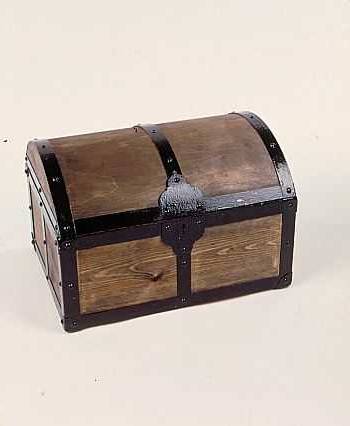 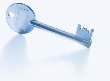 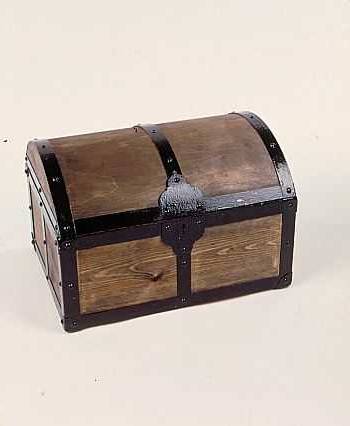 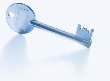 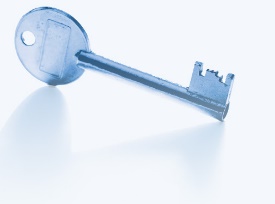 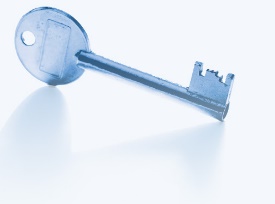 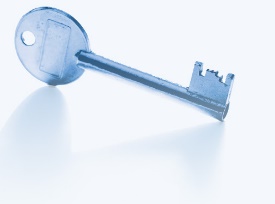 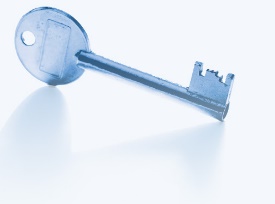 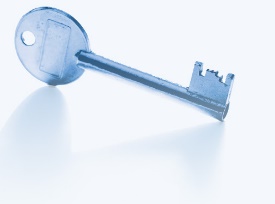 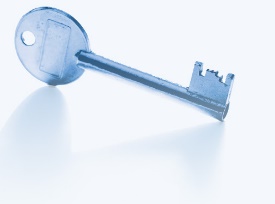 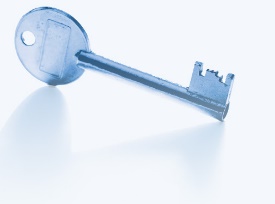 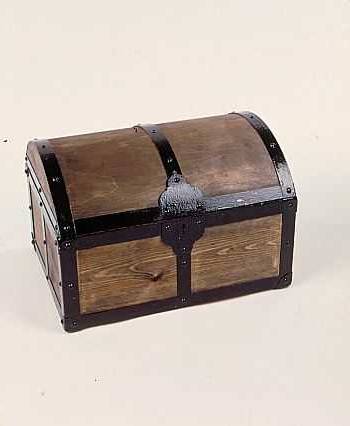 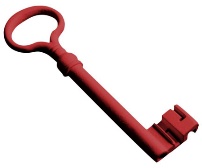 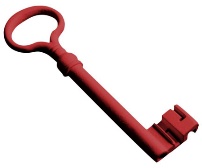 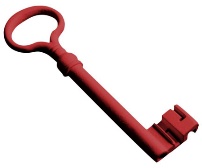 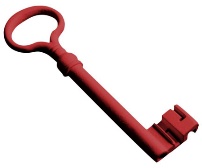 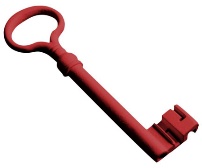 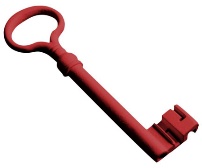 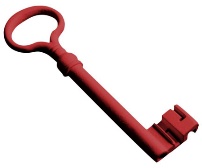 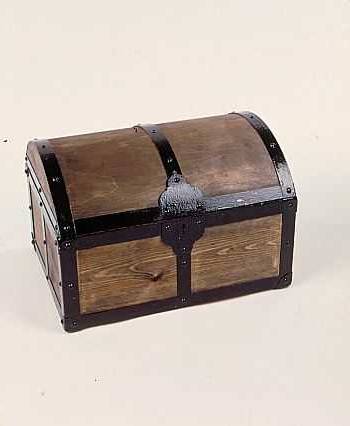 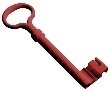 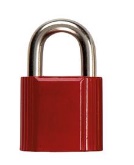 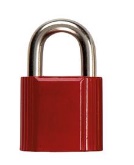 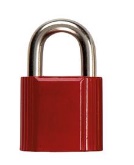 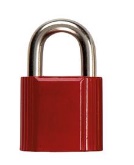 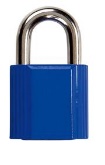 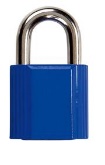 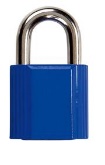 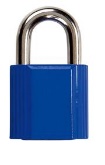 a
b
b
a
a
b
a
b
c
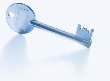 AND
a
b
1: Pick Random Keys For Each Wire
Next, evaluate one gate securely
Later, generalize to the entire circuit 
Alice picks two random keys for each wire
One key corresponds to “0”, the other to “1”
6 keys in total for a gate with 2 input wires
k0z, k1z
z
AND
y
x
Alice
Bob
k0x, k1x
k0y, k1y
slide 68
2: Encrypt Truth Table
Alice encrypts each row of the truth table by encrypting the output-wire key with the corresponding pair of input-wire keys
z
k0z, k1z
AND
y
x
Alice
Bob
k0x, k1x
k0y, k1y
Ek0x(Ek0y(k0z))
y
x
z
Ek0x(Ek1y(k0z))
0
0
0
Encrypted truth table:
Ek1x(Ek0y(k0z))
Original truth table:
0
1
0
1
0
0
Ek1x(Ek1y(k1z))
1
1
1
slide 69
3: Send Garbled Truth Table
Alice randomly permutes (“garbles”) encrypted truth table and sends it to Bob
Does not know which row of garbled table corresponds to which row of original table
z
k0z, k1z
AND
y
x
Alice
Bob
k0x, k1x
k0y, k1y
Ek1x(Ek0y(k0z))
Ek0x(Ek0y(k0z))
Ek0x(Ek1y(k0z))
Ek0x(Ek1y(k0z))
Garbled truth table:
Ek1x(Ek1y(k1z))
Ek1x(Ek0y(k0z))
Ek1x(Ek1y(k1z))
Ek0x(Ek0y(k0z))
slide 70
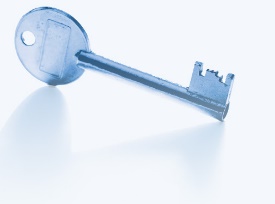 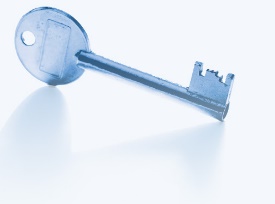 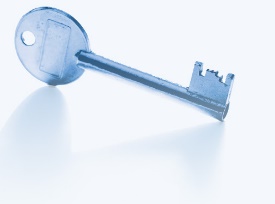 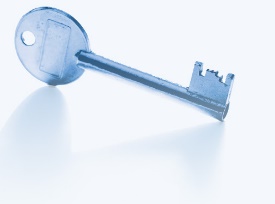 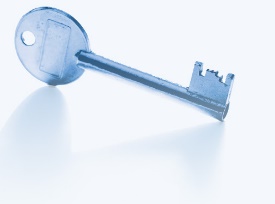 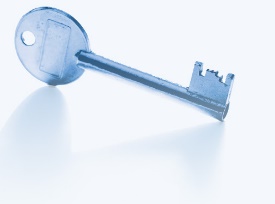 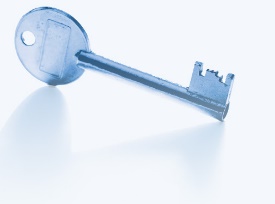 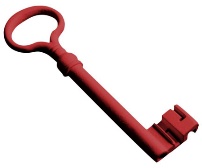 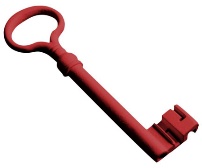 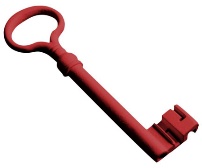 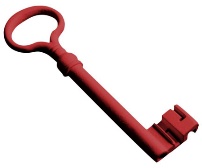 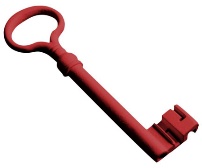 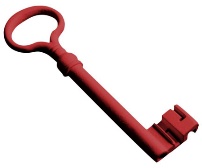 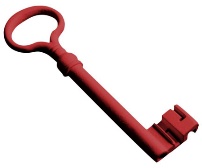 Example
OR
AND
AND
d
c
a
b
71
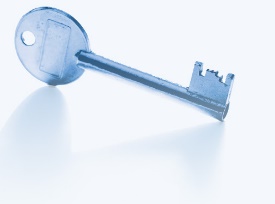 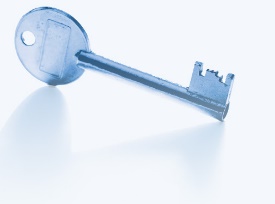 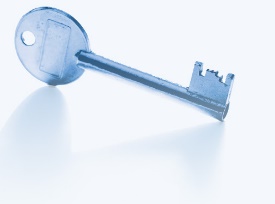 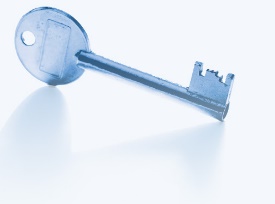 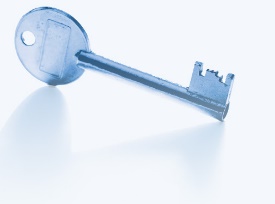 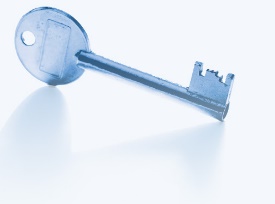 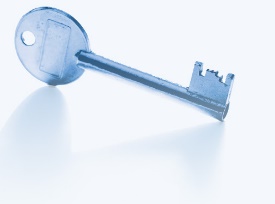 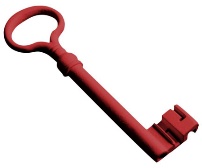 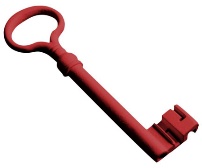 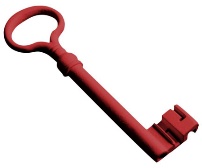 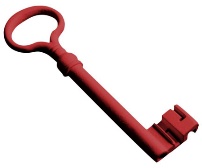 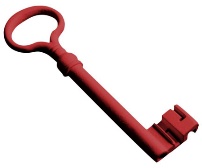 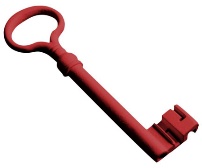 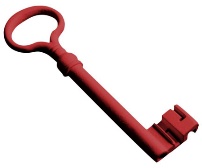 Example
AND
d
c
a
b
72
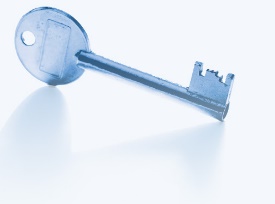 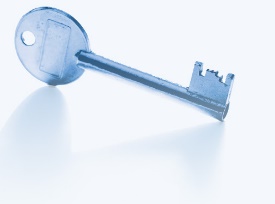 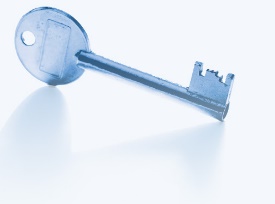 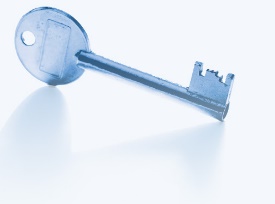 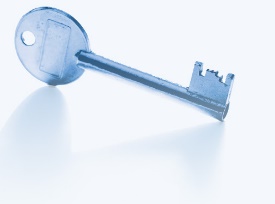 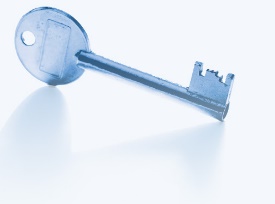 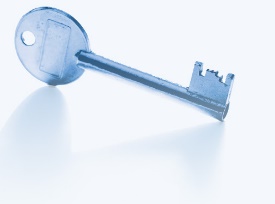 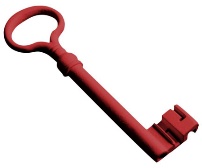 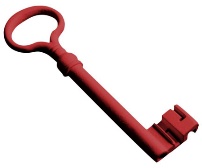 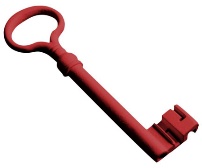 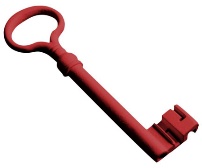 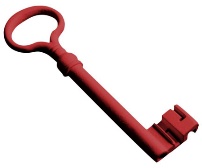 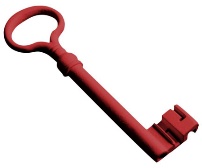 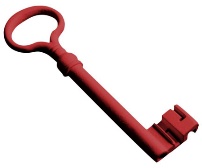 Example
OR
AND
AND
Authenticated Encryption
d
c
a
b
73
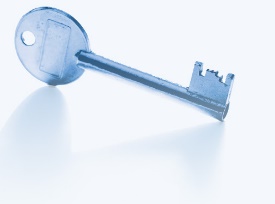 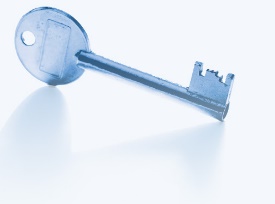 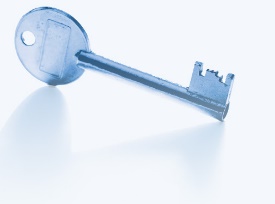 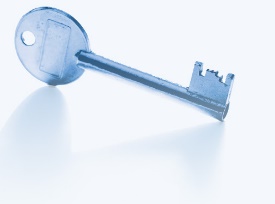 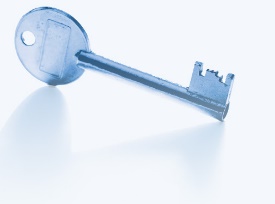 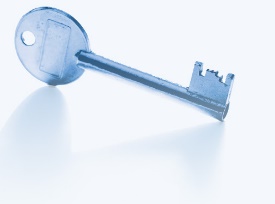 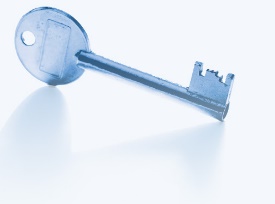 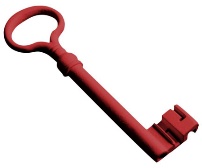 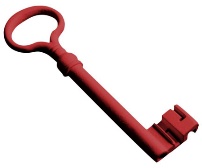 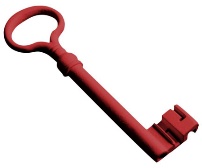 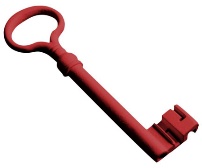 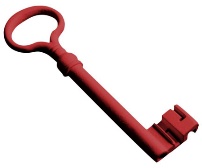 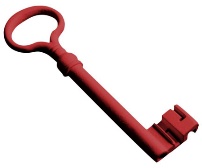 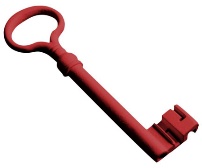 Example
OR
AND
AND
d
c
a
b
If Alice forgets to shuffle then Bob would notice which ciphertext decrypts successfully, identify the corresponding row in the truth table and learn the corresponding wire values!
74
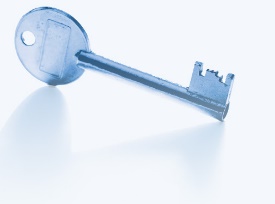 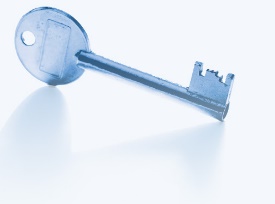 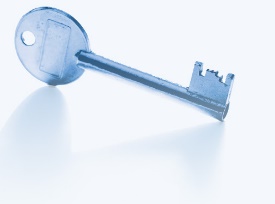 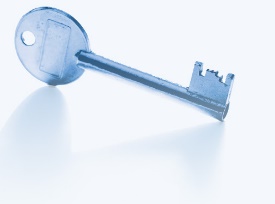 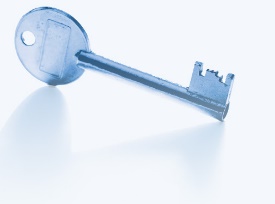 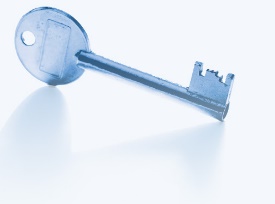 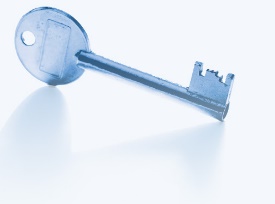 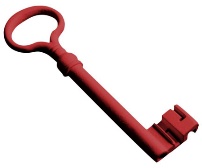 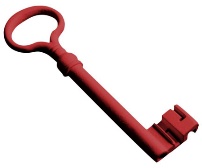 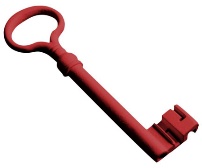 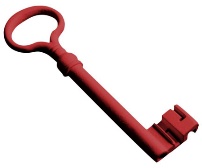 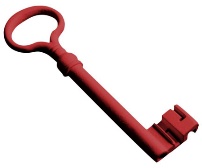 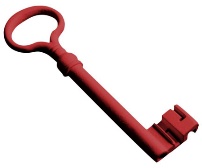 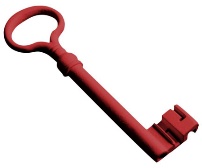 Example
OR
AND
AND
d
c
a
b
75
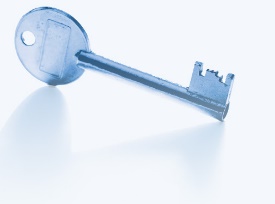 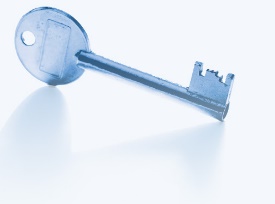 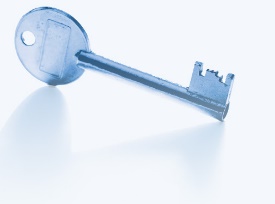 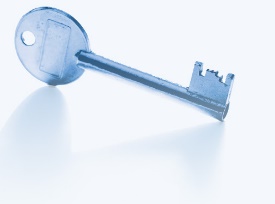 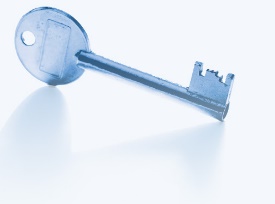 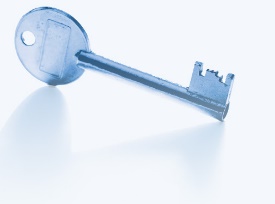 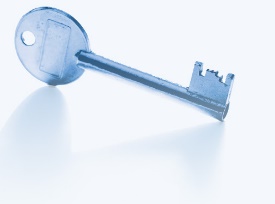 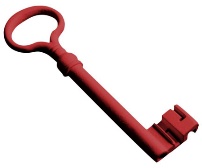 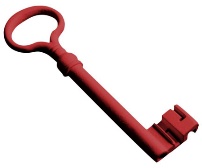 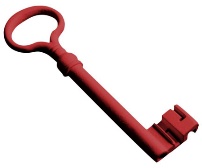 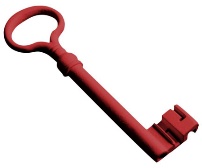 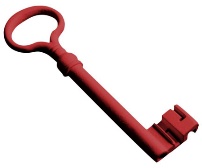 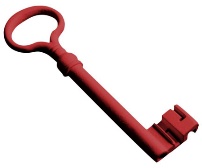 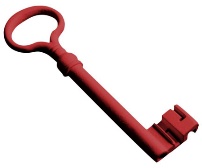 Example
OR
AND
AND
d
c
a
b
76
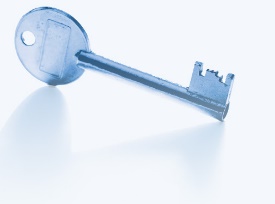 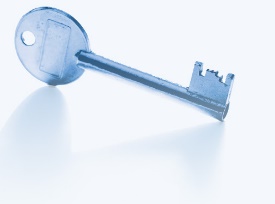 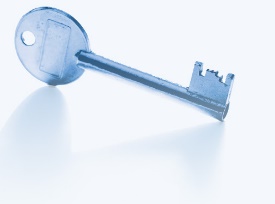 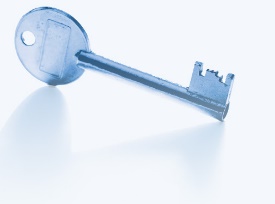 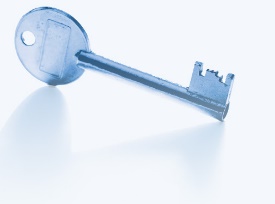 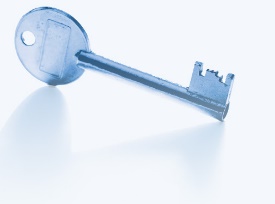 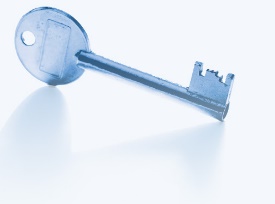 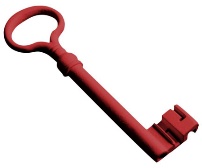 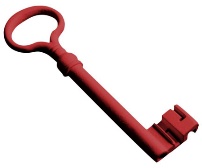 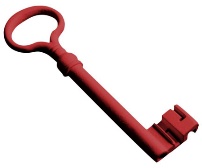 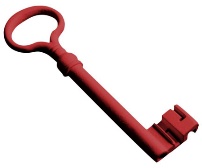 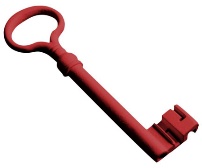 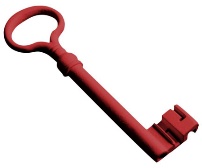 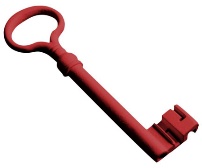 Example
OR
AND
AND
d
c
a
b
77
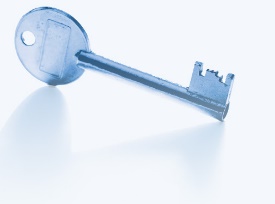 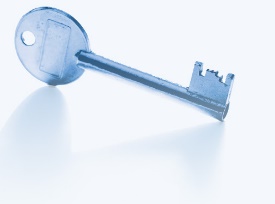 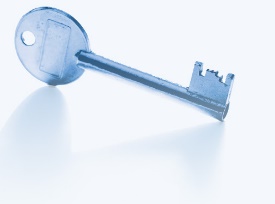 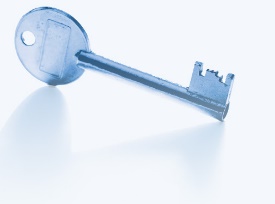 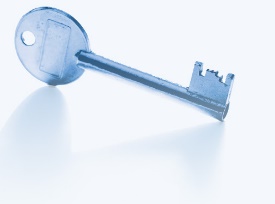 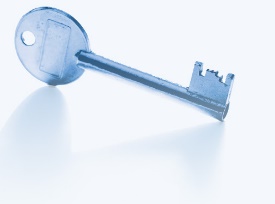 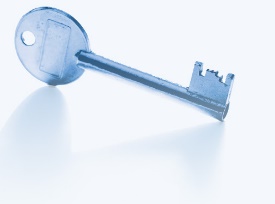 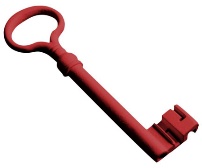 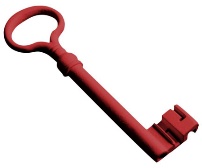 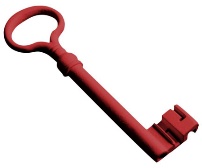 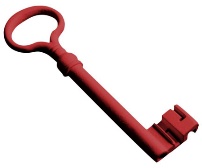 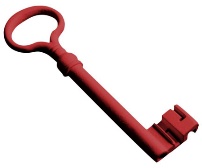 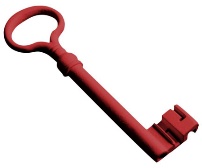 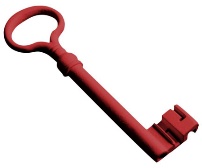 Example
OR
AND
AND
d
c
a
b
78
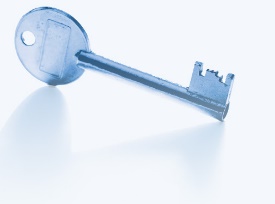 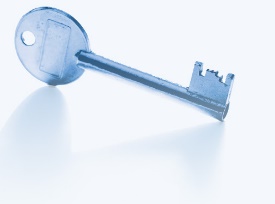 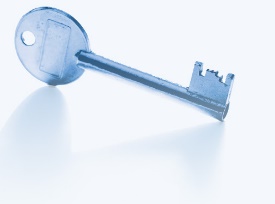 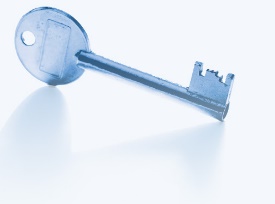 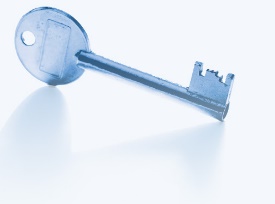 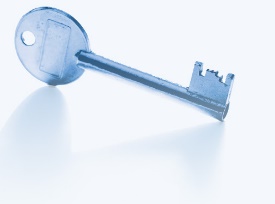 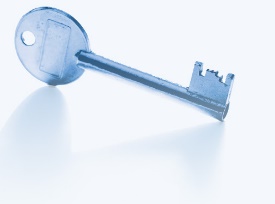 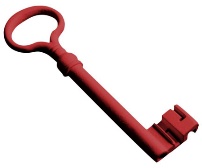 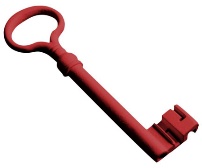 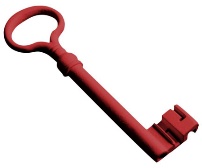 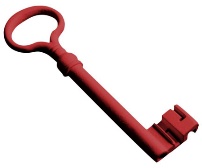 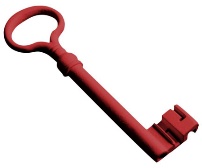 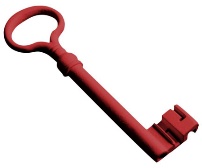 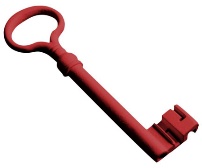 Example
OR
AND
AND
d
c
a
b
79
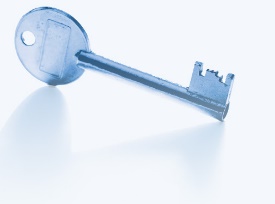 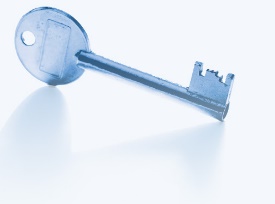 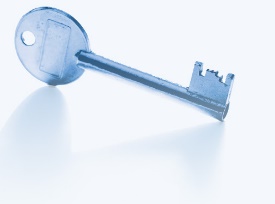 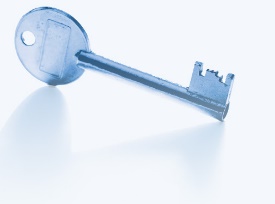 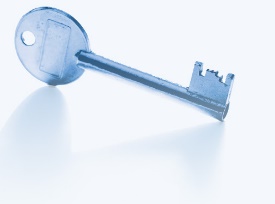 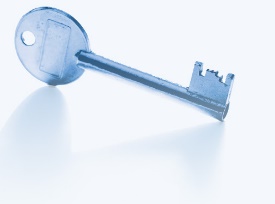 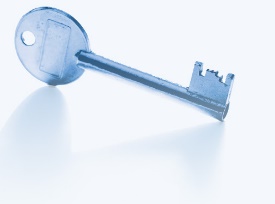 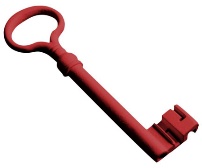 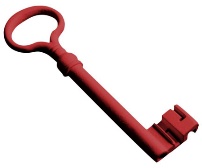 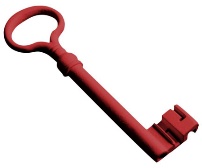 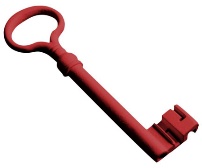 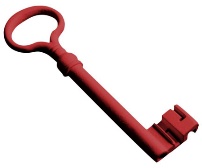 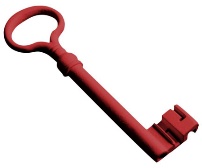 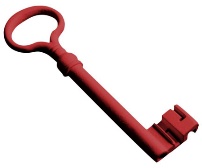 Example
OR
AND
AND
d
c
a
b
80
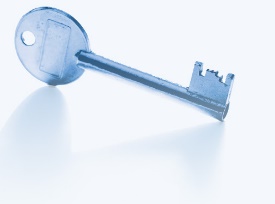 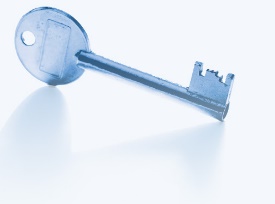 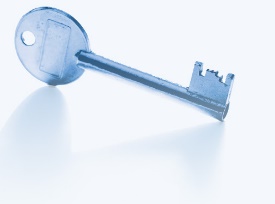 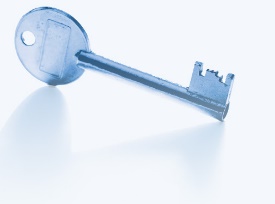 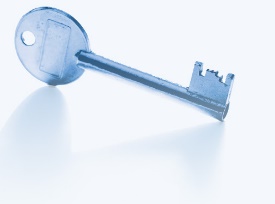 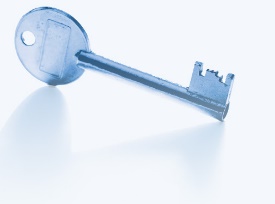 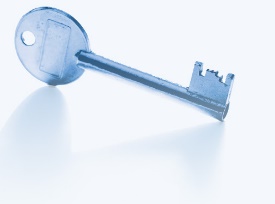 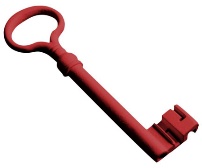 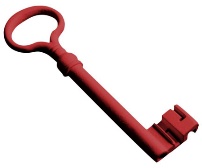 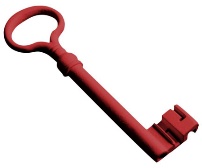 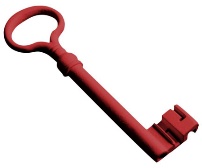 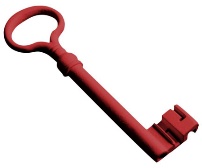 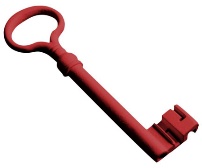 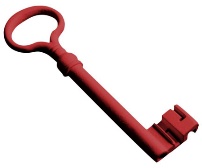 Example
OR
AND
AND
d
c
a
b
81
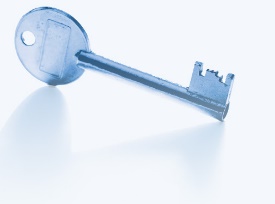 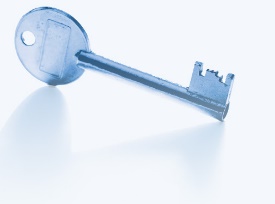 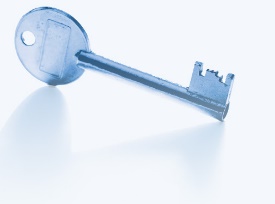 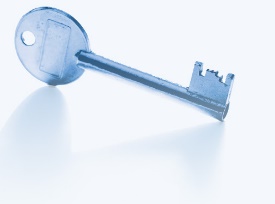 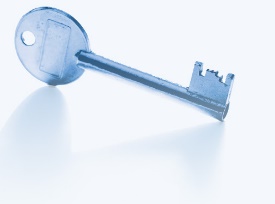 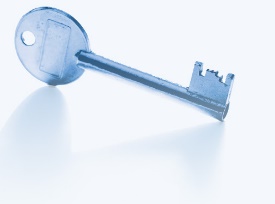 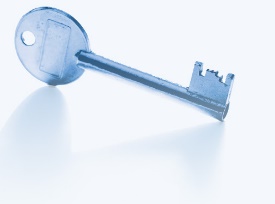 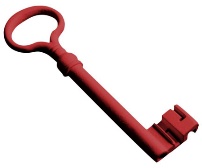 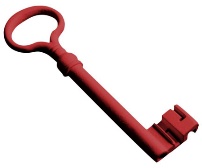 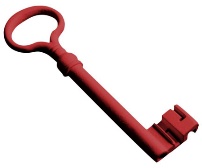 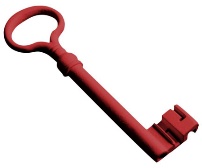 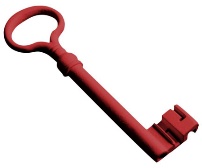 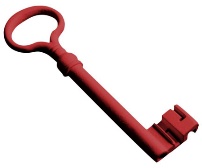 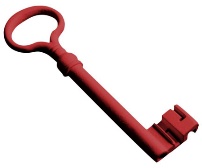 Example
OR
AND
AND
d
c
a
b
82
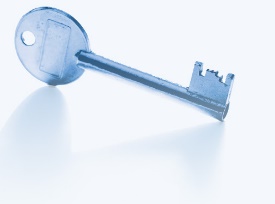 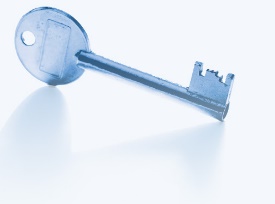 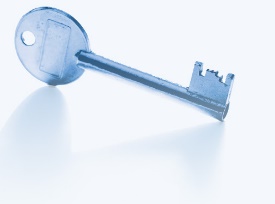 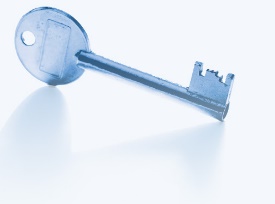 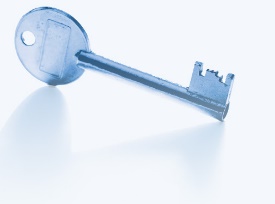 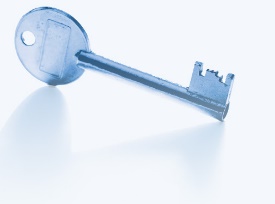 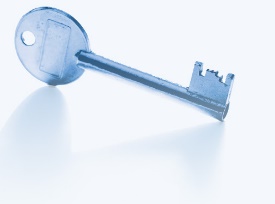 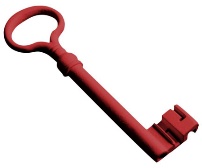 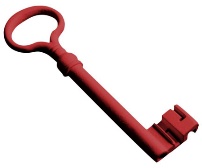 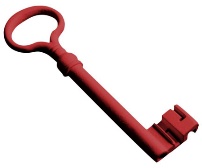 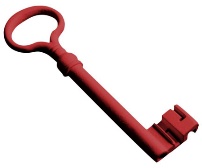 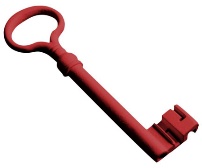 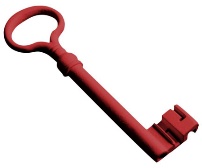 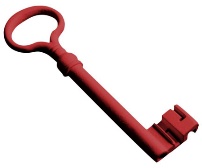 Example
OR
AND
AND
d
c
a
b
83
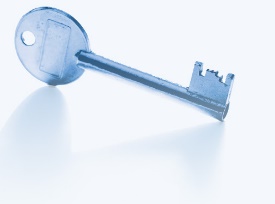 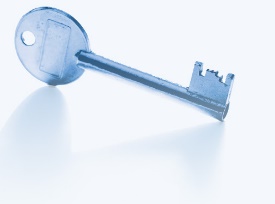 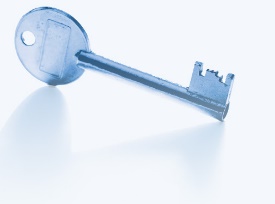 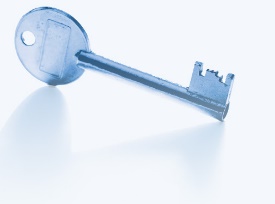 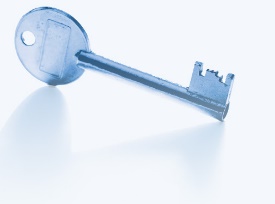 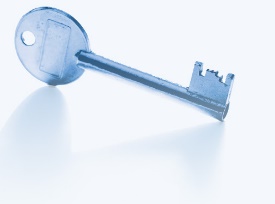 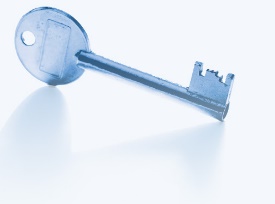 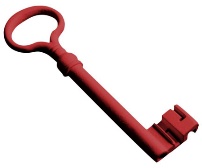 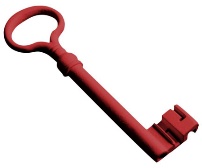 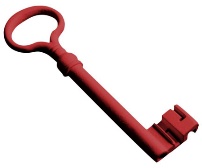 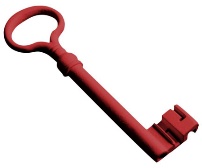 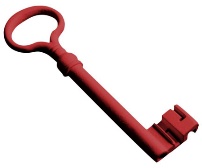 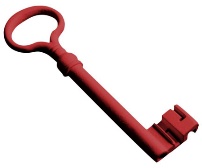 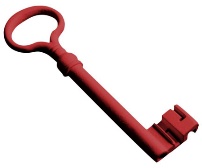 Example
OR
AND
AND
d
c
a
b
84
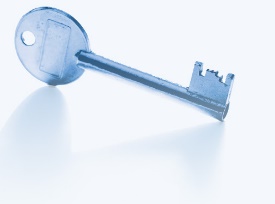 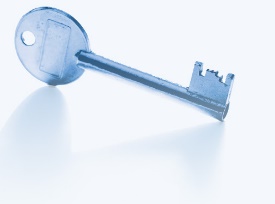 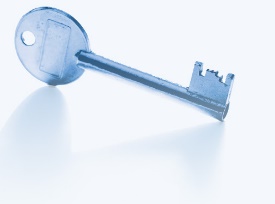 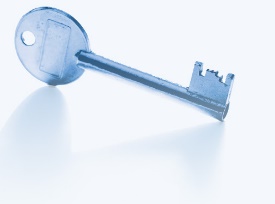 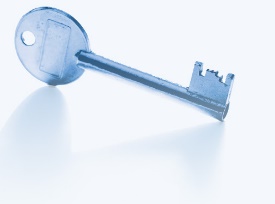 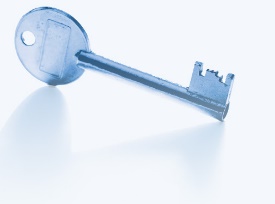 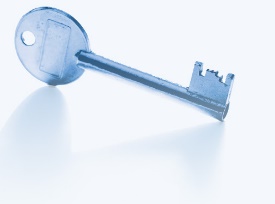 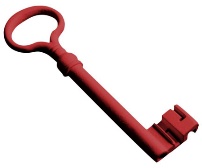 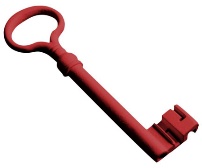 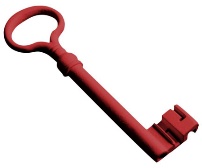 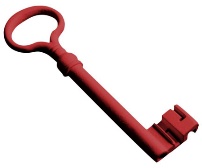 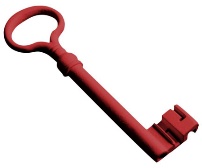 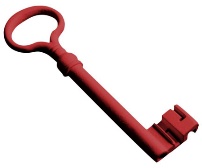 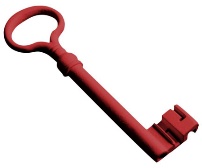 Example
OR
AND
AND
d
c
a
b
85
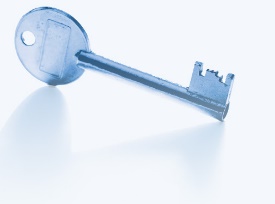 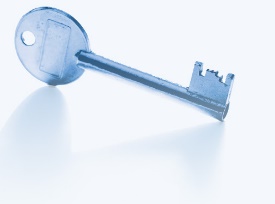 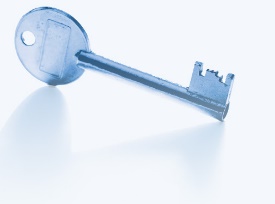 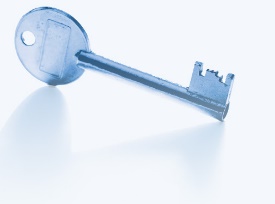 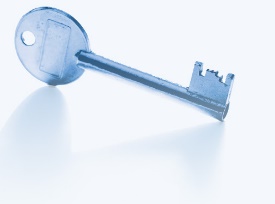 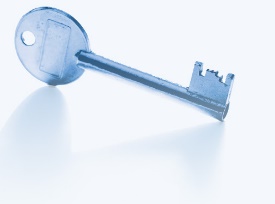 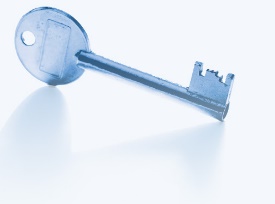 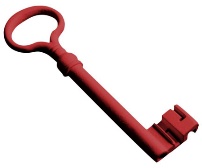 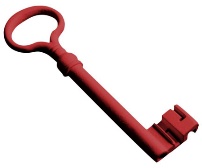 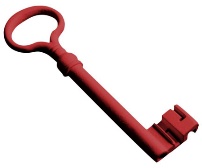 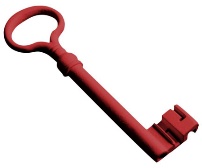 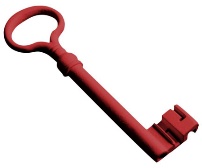 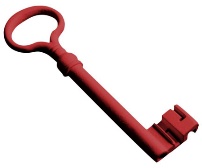 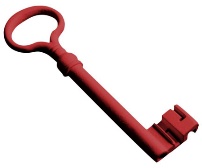 Example
OR
AND
AND
d
c
a
b
86
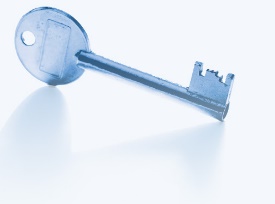 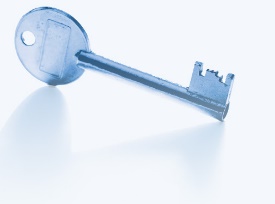 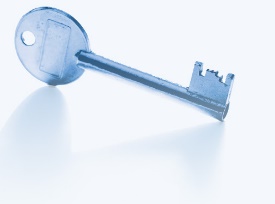 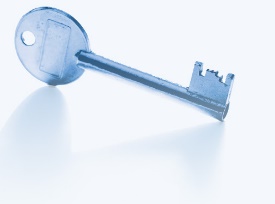 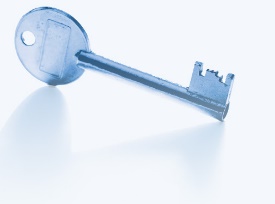 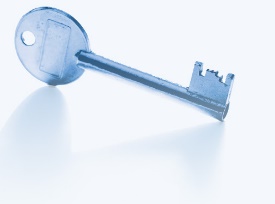 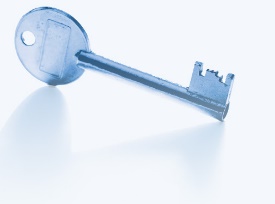 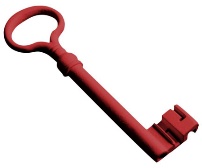 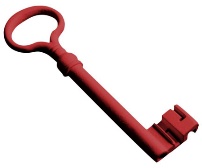 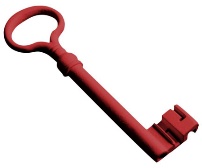 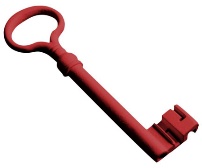 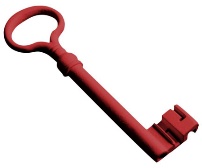 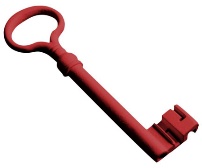 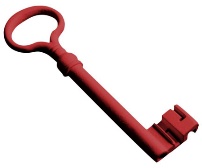 Example
OR
AND
AND
d
c
a
b
87
iO + Garbled Circuits
z
k0z, k1z
AND
y
x
Alice
Bob
k0x, k1x
k0y, k1y
Ek1x(Ek0y(k0z))
Ek0x(Ek0y(k0z))
Ek0x(Ek1y(k0z))
Ek0x(Ek1y(k0z))
Garbled truth table:
Ek1x(Ek1y(k1z))
Ek1x(Ek0y(k0z))
Ek1x(Ek1y(k1z))
Ek0x(Ek0y(k0z))
Shuffle encrypted truth table 
using random coins from PPRF
slide 88
iO + Garbled Circuits
z
k0z, k1z
AND
y
x
Alice
Bob
k0x, k1x
k0y, k1y
Ek1x(Ek0y(k0z))
Ek0x(Ek0y(k0z))
Ek0x(Ek1y(k0z))
Ek0x(Ek1y(k0z))
Garbled truth table:
Ek1x(Ek1y(k1z))
Ek1x(Ek0y(k0z))
Ek1x(Ek1y(k1z))
Ek0x(Ek0y(k0z))
slide 89
Succinct Randomized Encoding
90
One-Time Program
91
One-Time Program
92
One-Time Program
93
Application: Universal Sampler[Hofheinz et al. 2016]
Circuit: d
Univ.Sample
Application: Universal Sampler
Universal Sampler[Hofheinz et al. 2016]
Construction in Random Oracle Model

Crypto Assumptions: iO + OWF
Random Oracle not queried inside iO

Adaptive Security
“delayed backdoor programming” via Random Oracle
Application: CAPTCHAs in Password Storage
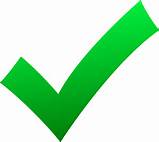 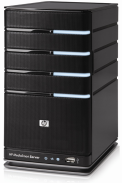 X=“Authenticate: jblocki, 123456”
Answer: KWTER
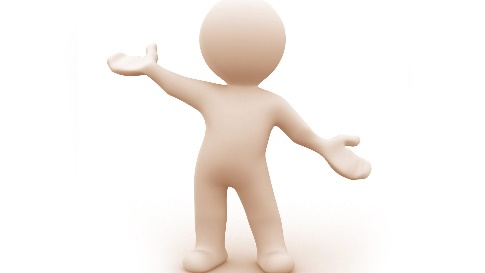 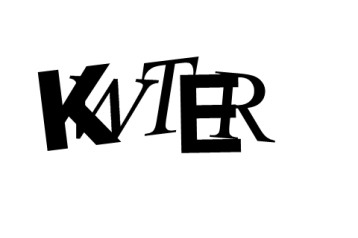 x
+H(KWTER)
SHA1(123456KWTER89d978034a3f6)=1f88ecdcb0c25e8ae1ed1c9ce6f2e2e6dcfb0e21
Universal Sampler
PoH Construction
Password: pwd
Salt: s
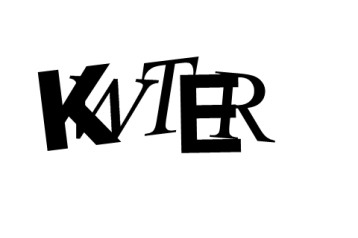 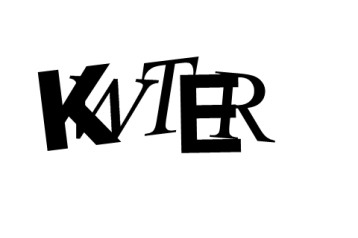 Answer: KWTER
d
r
Sample
r
U
Random Oracle
Circuit d
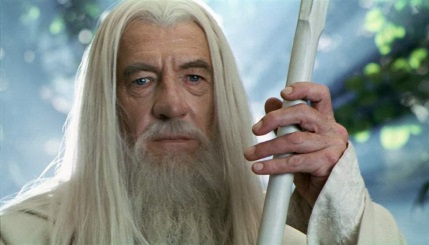 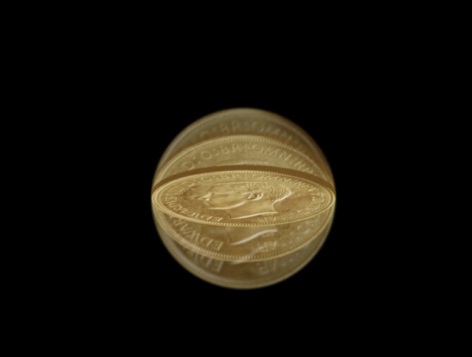 Security Reduction
Main Theorem: Blackbox reduction transforms any ppt algorithm breaking PoH security into a ppt algorithm breaking CAPTCHA security.
(Assuming security of Universal Sampler)


Statement about human ignorance
Security Analysis
Security Analysis
Standard CAPTCHA assumption: Adversary not given hashes answers to puzzles.
Security Analysis
Standard CAPTCHA assumption: Adversary not given hashes answers to puzzles.
** Actually show blackbox reduction from ppt adversary breaking security of password scheme to ppt adversary breaking CAPTCHA security
PoH for E-mails
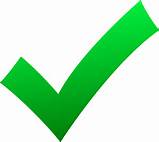 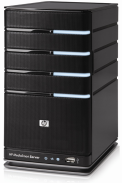 Answer: KWTER
E-mail: x
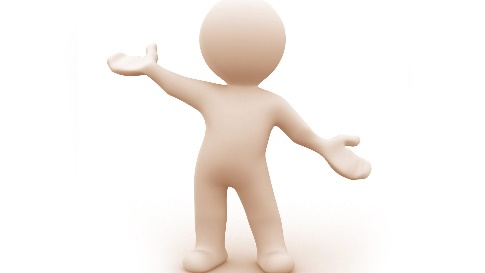 x
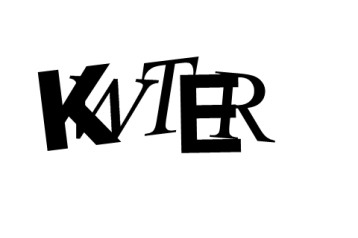 +H(KWTER)
Universal Sampler
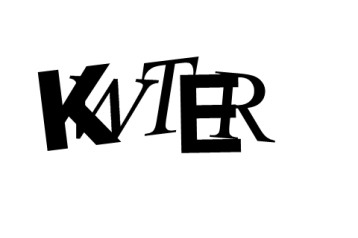 +H(KWTER)
x
Universal Sampler
Thanks for Listening
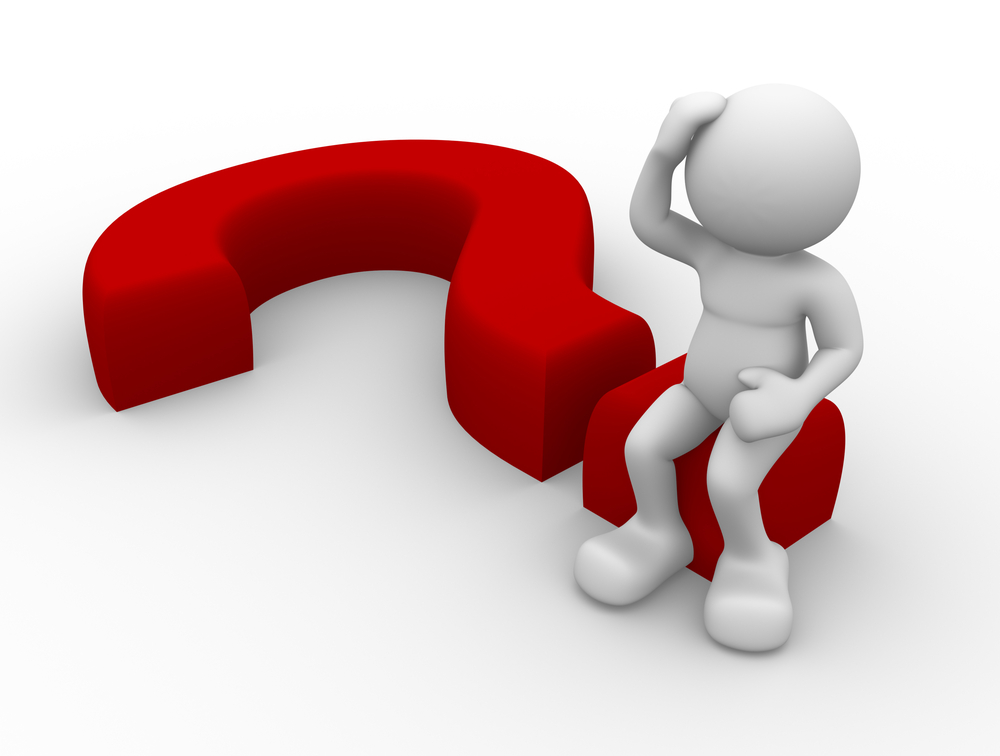 104